José Gomis Martorell
Nombre civil: José.
Fecha de nacimiento: 17 de diciembre de 1894.
Lugar de nacimiento: Reus (Tarragona).
Sexo: Varón.
Fecha de martirio: 5 de mayo de 1937.
Lugar del asesinato: Cheka de San Elías (Barcelona).
Orden: Presbítero.
Datos biográficos resumidos: Josep Gomis Martorell (1894 - 1937). Nació en Reus (Tarragona). Desde niño deseó ser presbítero. Con este motivo ingresó en el Seminario de Tarragona. Fue ordenado sacerdote en Roma por el cardenal Merry del Val el 10 de marzo de 1918, y el día de San José celebró la primera misa solemne sobre la tumba del beato Pío X. Continuó los estudios en el Colegio Español de Roma, donde se doctoró en Filosofía, Teología y Derecho Canónico.
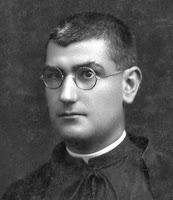 José Gomis Martorell
Biografía extendida: Ejerció el ministerio en la Parroquia de 
San Pedro de Reus, en Blancafort, en Falset, y también fue director 
espiritual del Seminario de Astorga. Al leer los relatos de la 
persecución religiosa en México, manifestaba el deseo de 
derramar la sangre por Cristo. Pasaba muchas horas en el 
confesionario y con frecuencia se le encontraba arrodillado y con 
los brazos en cruz. Era muy caritativo y a menudo hacía 
sentar a su mesa algún pobre. Su celo apostólico hacía que 
cada semana recorriera cinco o seis colegios de Reus explicando 
el Evangelio con diapositivas. Cuando estalló la guerra del 36, era párroco de San Pedro de Reús. Un día le preguntó a su sobrinito Pedro: «Pedro, ¿te gustará ser mártir de Cristo?» El niño contestó: «Hombre, eso que te tengan de matar...» Ms. Gomis replicó:« ¡Pues a mí sí que me gustaría!» Y añadió: «¡Oh si Dios me hubiera escogido para serlo!»
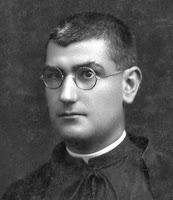 José Gomis Martorell
Cuando le dijeron que la cosa se ponía muy mal, dijo: «Si es 
así nos pondremos plenamente en manos de Dios.» 
Cuando estalló la guerra del 36, era párroco de 
San Pedro de Reús. 
Un día le preguntó a su sobrinito Pedro: «Pedro, 
¿te gustará ser mártir de Cristo?» El niño contestó:
 «Hombre, eso que te tengan de matar...» 
Ms. Gomis replicó:« ¡Pues a mí sí que me gustaría!» 
Y añadió: «¡Oh si Dios me hubiera escogido para serlo!» Cuando le dijeron que la cosa se ponía muy mal, dijo: «Si es así nos pondremos plenamente en manos de Dios.» 
En Barcelona, se  encontraron ambos sacerdotes y se hospedaron en  casa de unos familiares de mosén Gispert. Todos los días celebraban misa y se confesaban. Fueron detenidos el 6 de abril de 1937, precisamente cuando Gomis se confesaba con Don Enric. Llevados a la cárcel-checa de San Elías, los mataron el 5 de mayo, aprovechando la guerra entre CNT y comunistas en Barcelona. Fueron beatificados el 13 de octubre de 2013 por el papa Francisco.
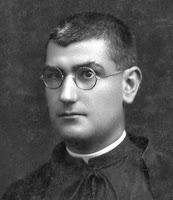 José Gomis Martorell
Lugar donde reposan sus restos: desconocido.
Fecha de beatificación:   13 de octubre de 2013.
Fecha de canonización: No esta canonizado.
Fiesta canónica: No esta canonizado.
Fuentes: hagiopediablosptog.
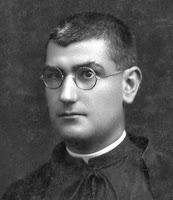